CARDIOMETABOLIC AND SLEEP PATHWAYS TO COGNITIVE FUNCTIONING AT MIDLIFE
Lauren n. Whitehurst, phd
American Psychosomatic Society 
Vancouver, BC
March 2019
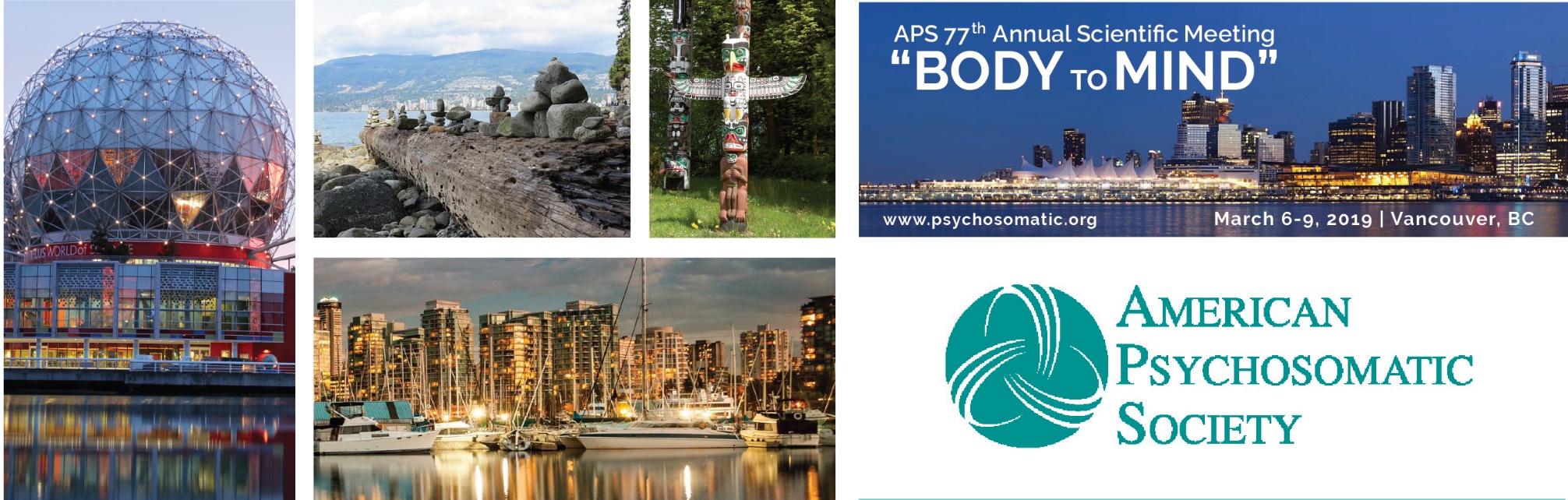 Disclosure: 

I have no actual or potential conflict of interest in relation to this program/presentation.
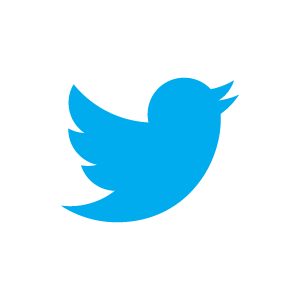 #APS2019VAN
Team Science
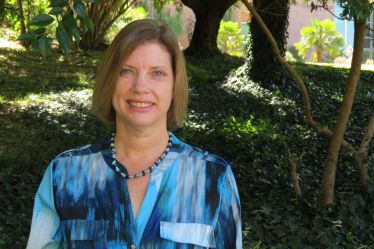 Department of Psychology
University of California, Riverside

Chandra Reynolds PhD
Institute of Behavioral Genetics 
University of Colorado – Boulder 

Andrew Smolen PhD 
Luke M Evans PhD 
John C De Fries PhD 
John K Hewitt PhD
Sally J Wadsworth PhD
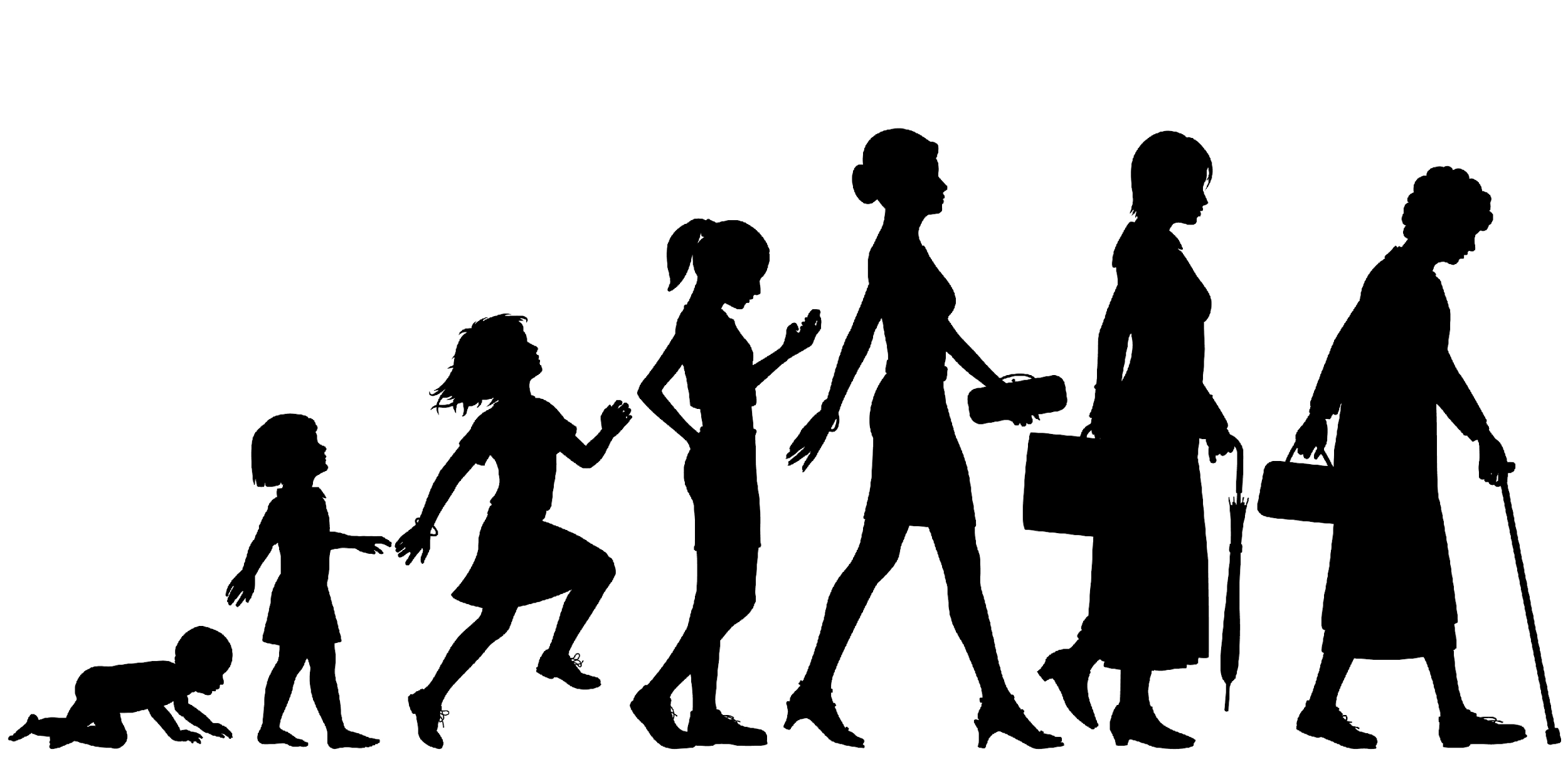 Background: Pathways to Cognitive Health
Cardiometabolic (CM) factors: 
Hypercholesterolemia predicts cognitive decline1,2,3,4
low levels of high density lipoprotein (HDL)      cognitive function

high levels of low density lipoprotein (LDL)       cognitive function 

Hypertriglyceridemia associated with reduced verbal skills and memory5


Sleep factors:
Short and long sleepers have worse cognitive outcomes6 and poor sleep quality (self-report) is associated with increased dementia risk7
Poor sleep predicts and may exacerbate cognitive decline8

CM and Sleep have a bidirectional relationship
1 Reynolds et al., 2010; 2Anstey et al., 2017; 2Solomon et al., 2009; 3de Frias et al., 2007; 4Yaffe et al., 2002;  5Farr et al., 2008; 6Virta et al., 2013; 7Sprecher et al., 2015; 8Spira et al. 2017;
Study Questions:
1. Do CM and/or sleep factors uniquely predict cognitive performance?
	
2. Does this relationship differ based on cognitive domain?
Mid-life
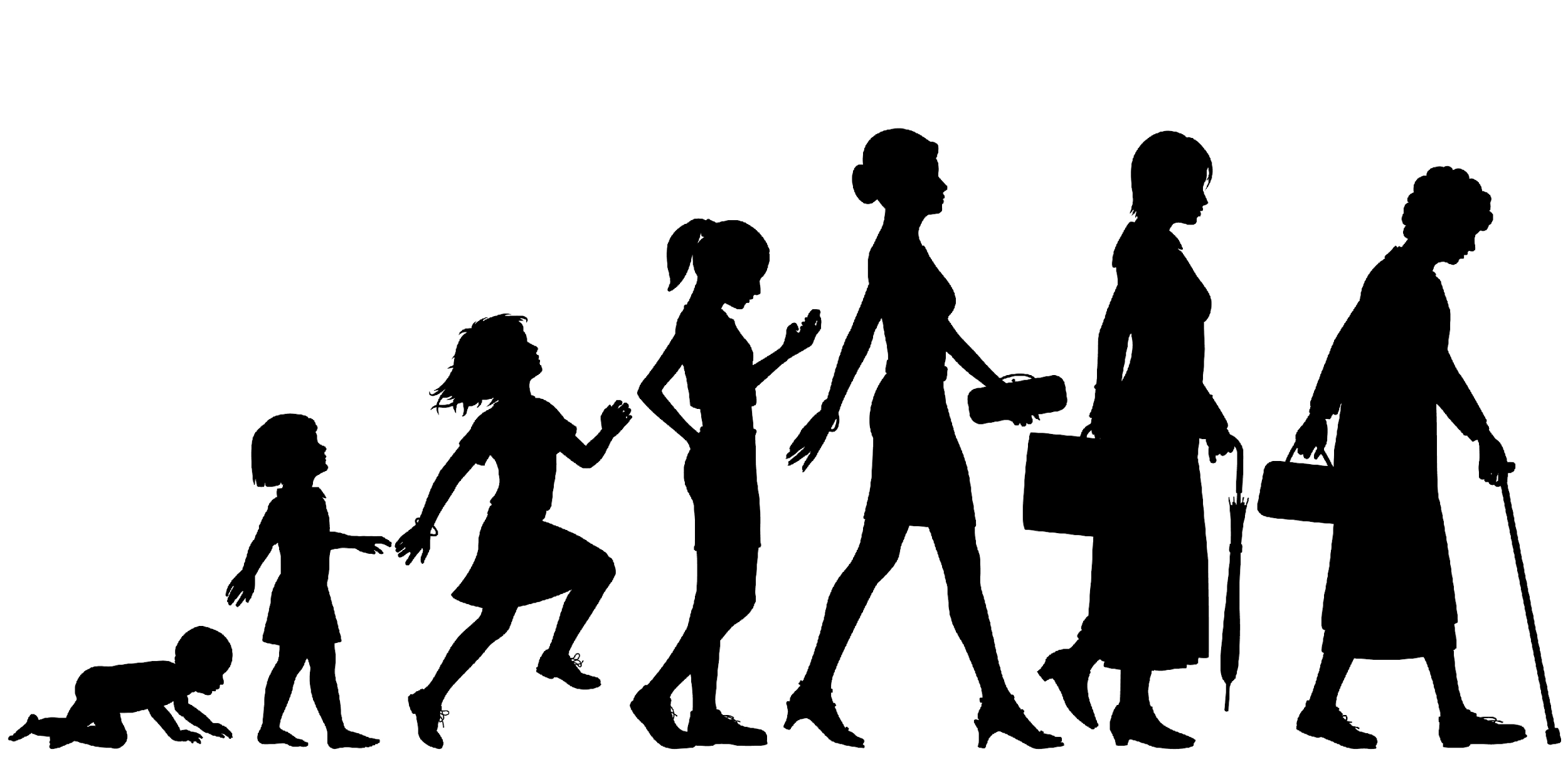 Study Methods
Sample:
CATSLife
The Colorado Adoption Project (CAP), initiated in 1975 with 245 adoptive and 245 control families
The Longitudinal Twin Study (LTS), initiated in 1985 with 483 twin pairs (265 MZ, 218 DZ)
N = 1981
Current Analysis Sample
N = 702
Mage = 33 years; 28 - 47 years
> 90% White
> 90% Non-Hispanic
Study Measures
Cognition
WAIS III
Total IQ Score
Performance IQ (perceptual organization, processing speed): e.g. digit symbol, block design
Verbal IQ (verbal ability & working memory): e.g. vocabulary, arithmetic, digit span
Cardiometabolic predictors
Cholesterol
HDL
LDL
Triglycerides
Sleep predictor
Pittsburgh Sleep Quality Index
higher scores indicate worse sleep
Statistical Approach:
Liner mixed modeling

Model I: CM Model 
Model II: Sleep Model
Model III: CM and Sleep Model

Each model adjusted for:
sex 
age
ethnicity
race
adoption status
family nesting
genetic factors: number of APOE e4 & e2
Results: Bivariate Correlations
Model I: CM on Full Scale IQ
N= 683
Model II: Sleep on Full Scale IQ
N= 683
Model III: CM & Sleep on Full Scale IQ
N= 683
N= 683
Model III: CM & Sleep on Performance IQ
N= 683
Model III: CM & Sleep on Verbal IQ
N= 683
Summary/Conclusion
Both CM and sleep uniquely predict cognitive performance at midlife
CM predicts perceptual organization and processing speed 
Sleep predicts working memory and verbal outcomes

Targeted interventions that reduce CM risk and boost sleep may be particularly beneficial for cognitive health
Thanks & Acknowledgments
University of California, Riverside
Chandra Reynolds PhD 

University of Colorado – Boulder 
Andrew Smolen PhD 
Luke M Evans PhD 
John C De Fries PhD 
John K Hewitt PhD
Sally J Wadsworth PhD

University of California, San Francisco
Aric Prather PhD
Wendy Mendes PhD
Andrew Krystal PhD
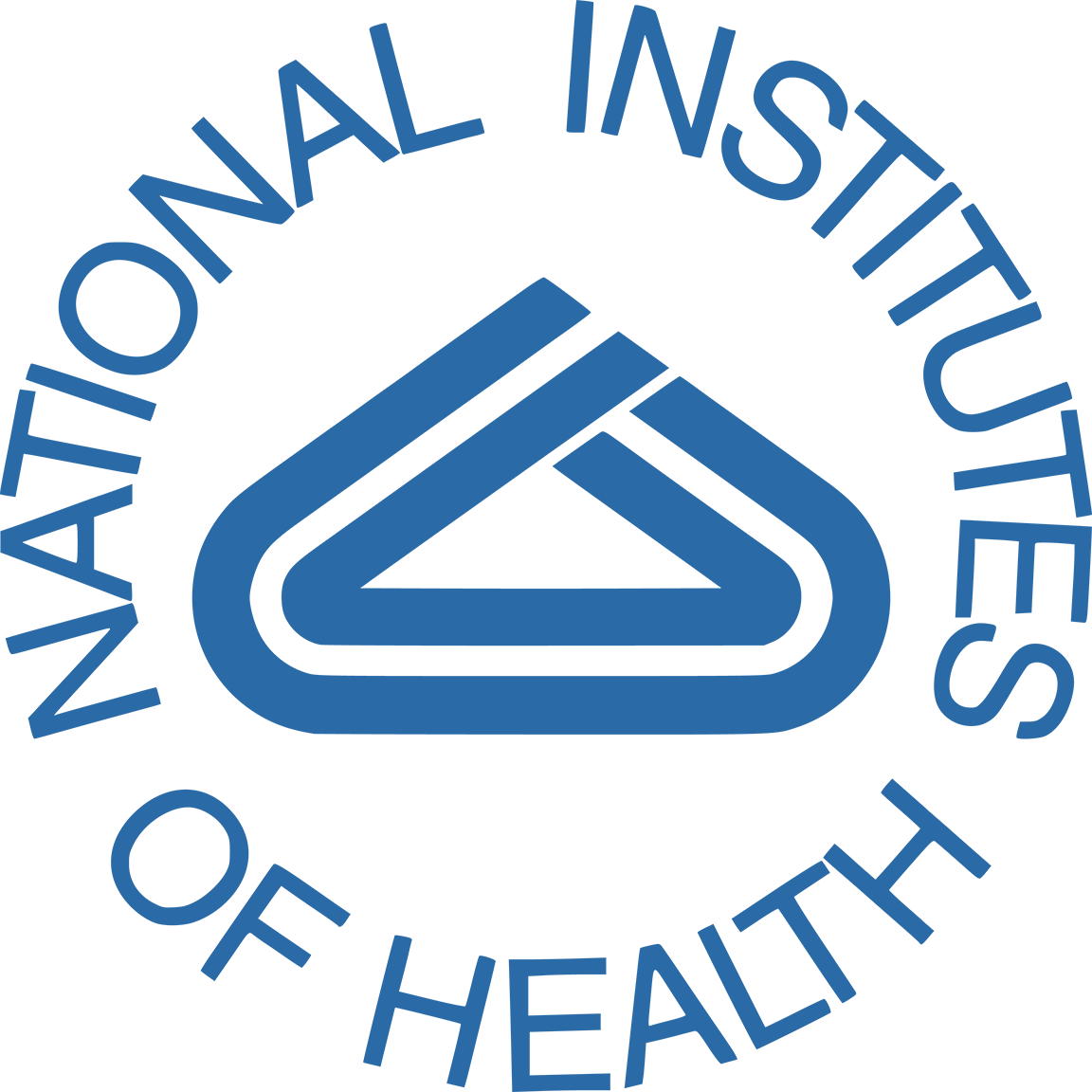 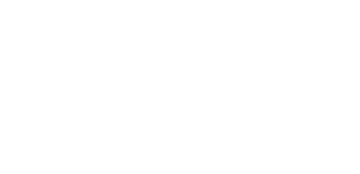 Funding: 
NIH T32MH019291
“My mission in life is not to merely survive, but to thrive; and to do so with some passion, some compassion, some humor and some style” – Maya Angelou
Results I
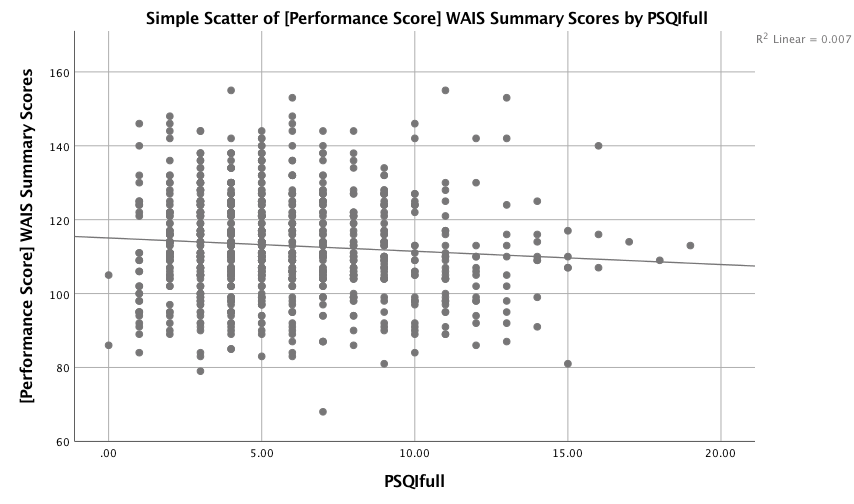 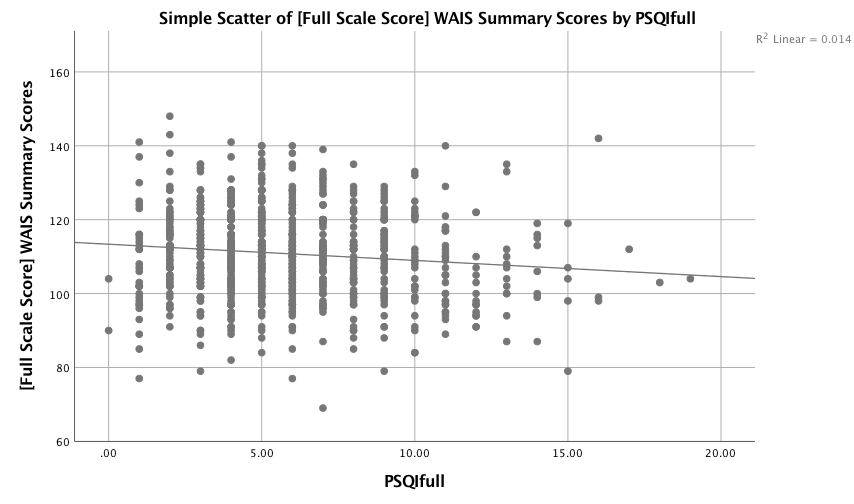 r = -0.083, p = 0.01
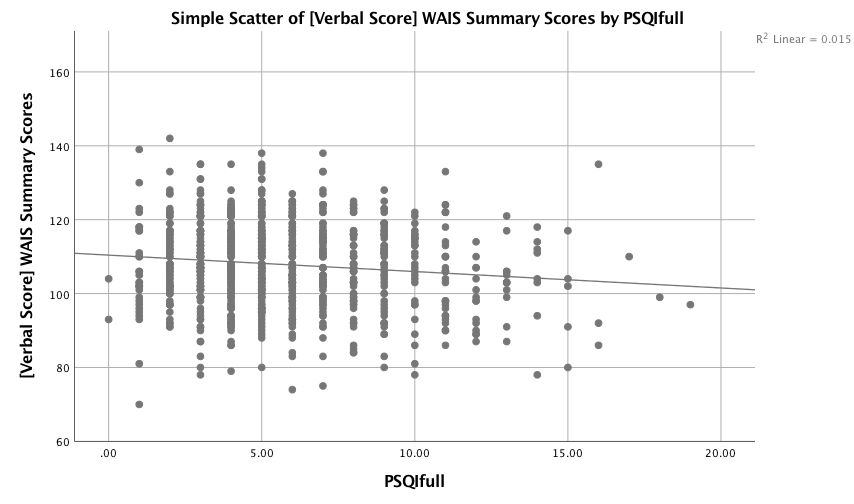 r = -0.117, p = 0.001
r = -0.122, p < 0.001